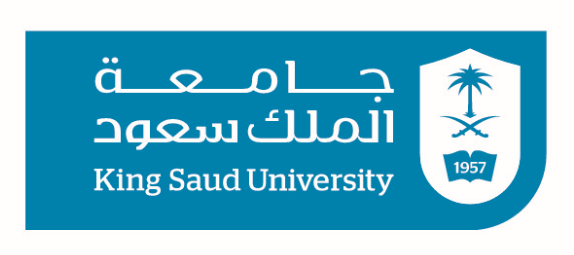 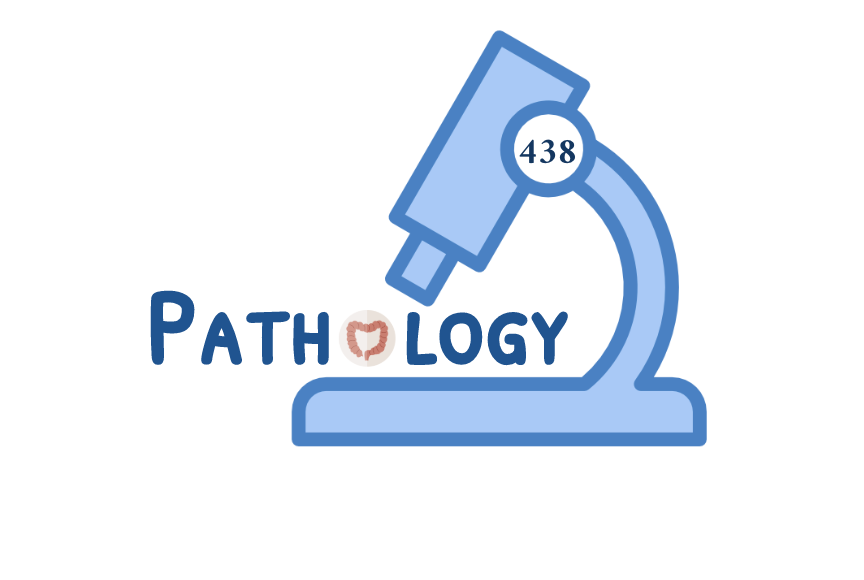 Cancer of the liver 
and pancreas
Describe hepatocellular and cholangiocarcinoma.
Understand the frequency of metastatic disease to the liver.
Recognize the rarity of primary liver neoplasms in children.
Recognize all aspects of pancreatic carcinoma.
Editing File
Hepatocellular Carcinomas
Introduction
Metastatic tumors are more common in liver then primary carcinomas.
Primary carcinomas commonly arise from: 
Hepatocytes → hepatocellular carcinoma.
Bile duct → Cholangiocarcinomas.
Other rare forms: hepatoblastomas and angiosarcomas.
Epidemiology
Male predominance.
Chronic HBV infection: 
> 85% of the cases, vertical transmission from mother to infant (carrier stage), increase risk of HCC 200 folds.
Cirrhosis: 
85% to 90% of cases of HCC. In the Western1 world where HBV is not prevalent,  in the setting of other chronic liver diseases.
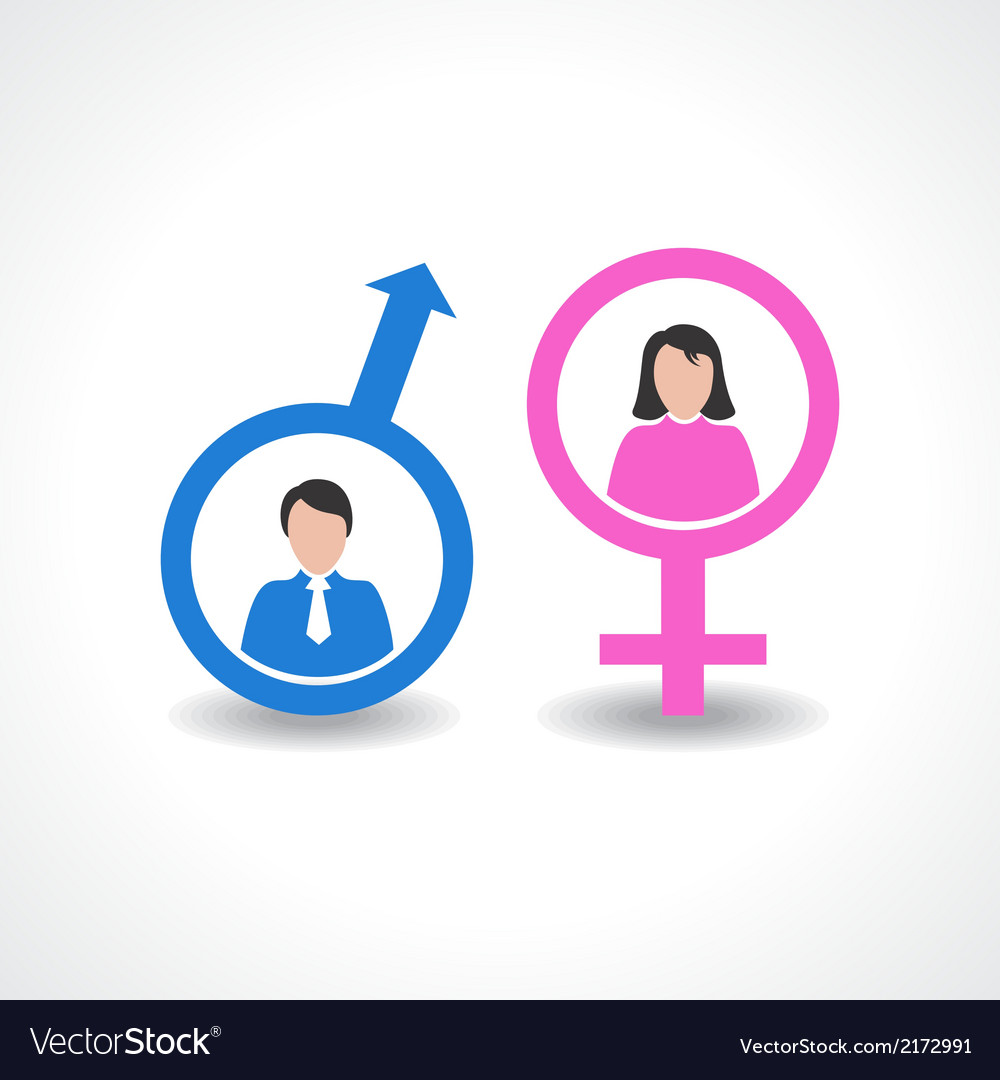 Pathogenesis (hepatocarcinogenesis)
Chronic Viral infection
Cirrhosis
Chronic Alcoholism
Worldwide
HBV
HCV2
Important but not requisite
In the US
Food contaminants
Metabolic syndrome
Other conditions
High exposure to aflatoxins:
- Highly carcinogenic toxins.
- From: Aspergillus flavus
- Found in: moldy grains and peanuts3.
Obesity
Diabetes mellitus
Nonalcoholic fatty liver disease (NAFLD)
Tyrosinemia4
Hereditary hemochromatosis5
Aflatoxins combined with HBV infection increases the risk for HCC dramatically.
‹#›
1- Due to alcoholism.
2- More severe if co-infection with HBV.
3-If a hepatitis patient eats it, the risk increases.
4- Hereditary tyrosinemia type I is an autosomal recessive error of tyrosine catabolism caused by a deficiency of the enzyme fumarylacetoacetase an enzyme expressed primarily in the liver and kidneys this lead to accumulation of Fumarylacetoacetate a pathogenic and mutagenic metabolite that reduces intracellular levels of glutathione.
5- Hemochromatosis is caused by mutation in HME gene that lowers hepcidin levels or diminish its functions causing excessive absorption of iron.
Hepatocellular Carcinomas
Morphology
Gross
Large and bulky.
Greenish cast contains bile.
Small satellite nodules. 
Appears: (A) Unifocal, (B) multifocal or (C) diffusely infiltrative.
Theses patterns may cause: liver enlargement or invasion of vascular channels.
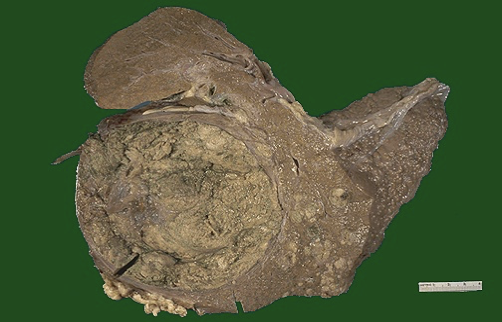 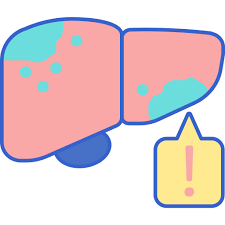 A
B
C
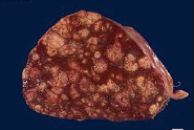 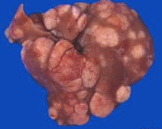 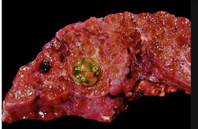 Microscopic
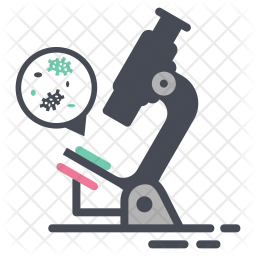 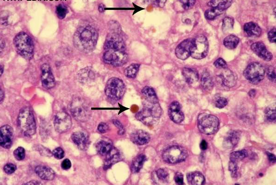 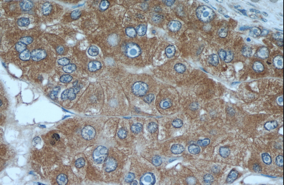 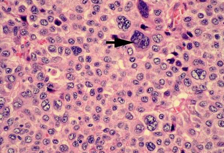 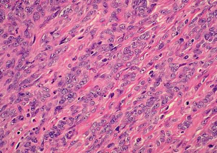 Bile pigment
alpha-fetoprotein
Metastases
Extensive intrahepatic metastases.
Invasion of the portal vein and circulation → inferior vena cava → right side of the heart.
Lymph node: 
Perihilar.
Peripancreatic.
Para aortic above and below diaphragm.
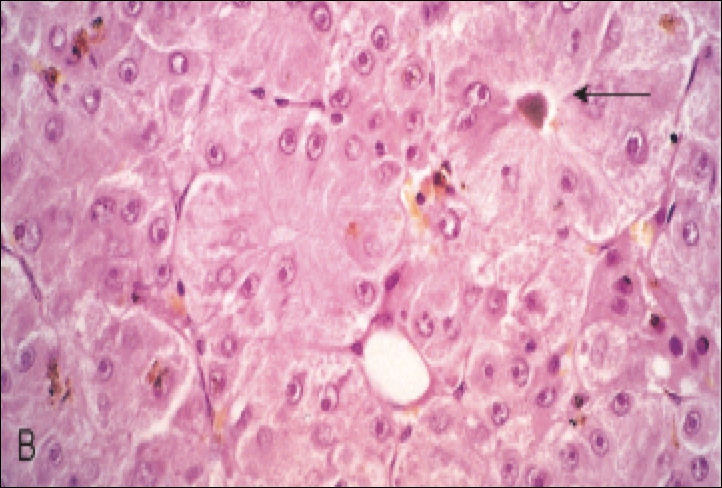 HCC: hepatic pseudo acinar structures formation (arrow)
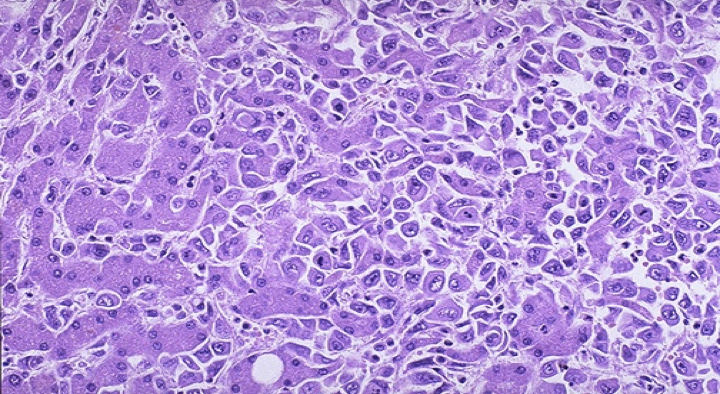 Righ: well differentiated malignant HCC cells.
Left: normal hepatocytes.
1- Naturally synthesized in embryo’s liver, but abnormal to find in adult.
Fibrolamellar Carcinoma
Introduction
A distinctive variant of hepatocellular carcinoma.
In young male & female adults (20-40 years).
No association with HBV or cirrhosis.
Better prognosis.
 Morphology
Gross:
Single and large.
Hard “scirrhous”.
Fibrous bands coursing through.
Microscopic:
Well-differentiated polygonal cells in nests or cords.
Separated by parallel lamellae of dense collagen bundles.
 Clinical features



Palpable enlarged liver.
Uncommon: Fever and jaundice.
 Laboratory findings
Elevated levels of serum α-fetoprotein in 50% to 75% of patients with HCC.

 Death usually occurs from
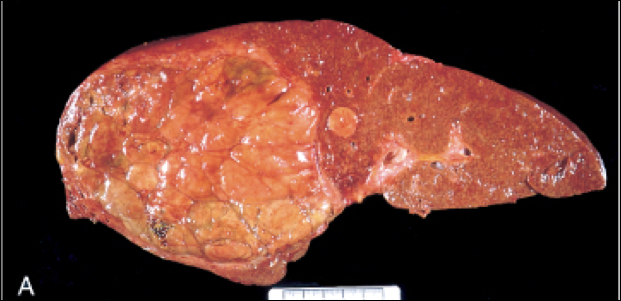 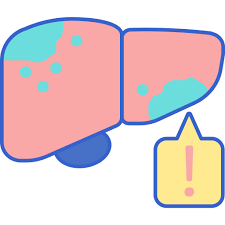 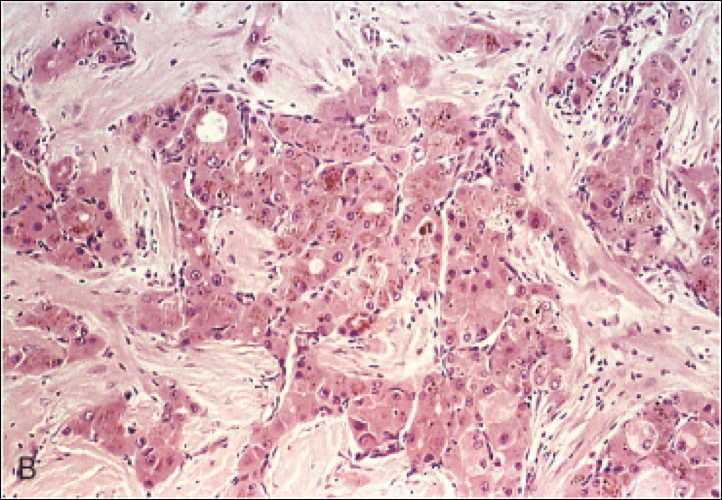 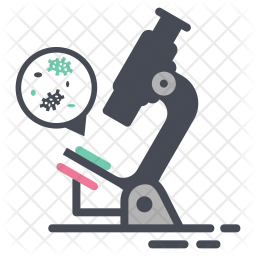 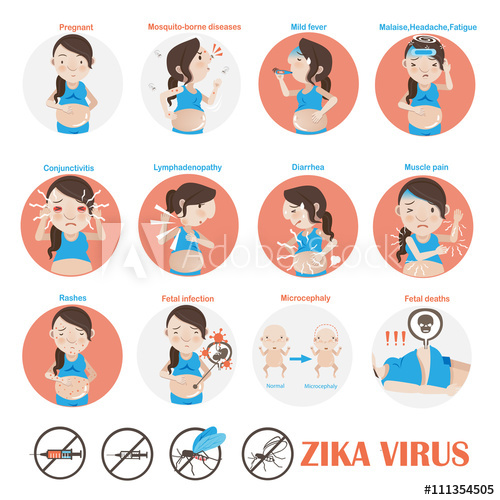 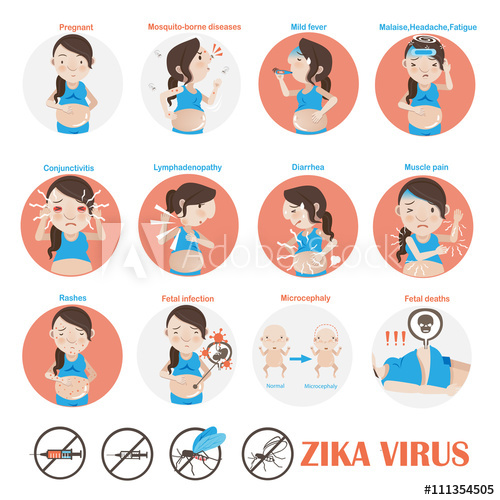 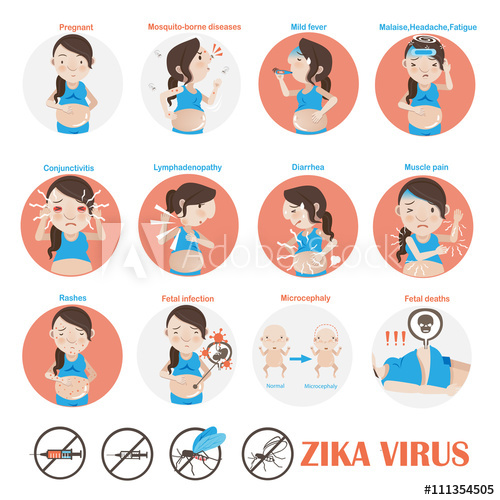 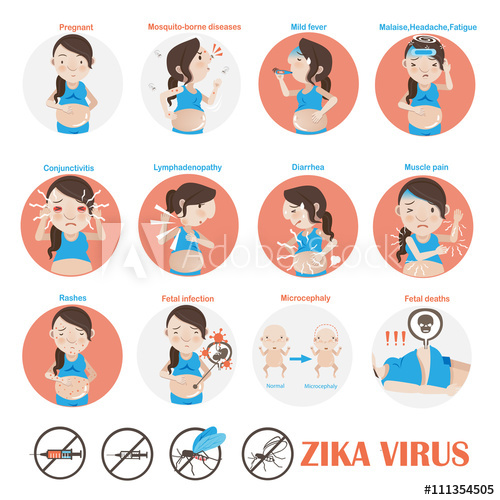 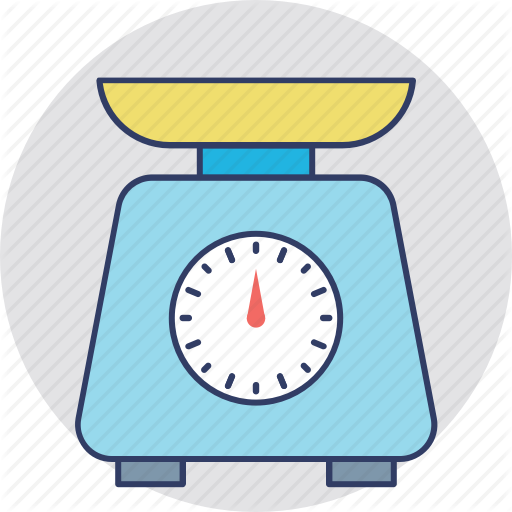 Feeling of 
abdominal fullness
Weight loss
Malaise
Ill-defined upper 
abdominal pain
Fatigue
1
3
Cachexia
Liver failure with hepatic coma1.
4
Rupture of the tumor with fatal hemorrhage.
Gastrointestinal bleeding or esophageal variceal bleeding.
2
1- As a complication of hepatic encephalopathy (brain damage due to buildup of of toxins in the blood which resulted from inadequate removal of toxins by liver damage).
Cholangiocarcinoma
Introduction
It is a malignancy of the biliary tree, arising from bile ducts within and 
outside of the liver.
Second most common primary malignant tumor of the liver.
Occurs in non cirrhotic livers.
 Risk factors
Primary sclerosing cholangitis.
Congenital fibropolycystic diseases of the biliary system:
Caroli disease 
Choledochal cysts
Previous exposure to Thorotrast (formerly used in the radiography of the biliary tract).
In the orient due to chronic infection of the biliary tract by the liver 
fluke1 Opisthorchis sinensis.
 Morphology







 
 Clinical features
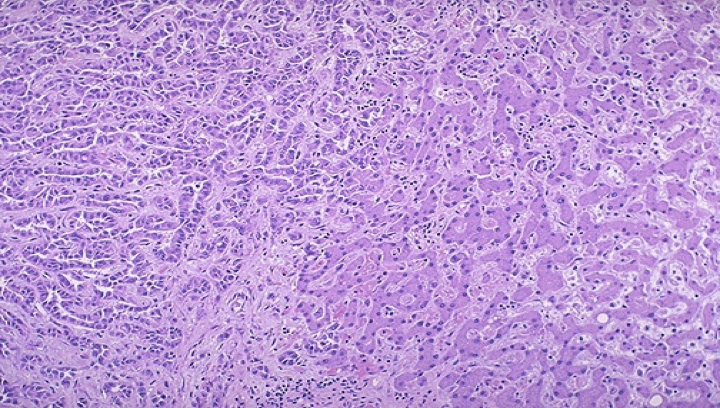 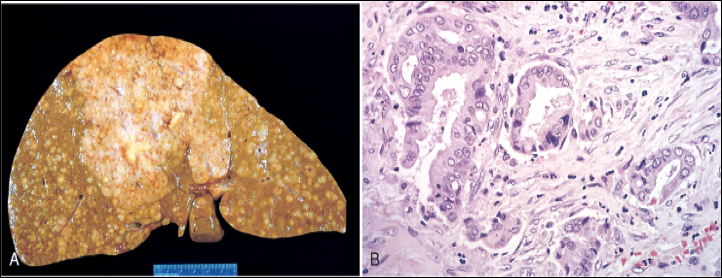 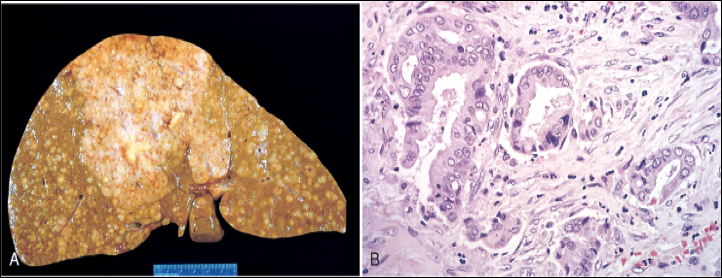 Detected late in its course as a result of obstruction to bile flow or a symptomatic liver mass.
Hematogenous Metastases: Lung, bones (mainly vertebrae), adrenals, brain.
Or Regional lymph node.
Aggressive surgery is the only choice for long-term survival due to poor prognosis.
Alpha-fetoprotein
Is not elevated.
1-Parasitic trematodes
Metastatic tumors 
More common than primary neoplasia.
Any cancer in any site may spread to the liver (including leukemias and lymphomas), but the most common types are: breast, lung and colon.
 Morphology
Multiple nodular metastases that may replace 80% of hepatic parenchyma causing hepatomegaly (The liver weight increases).
Mass lesions variable in size, larger ones demonstrate central necrosis.
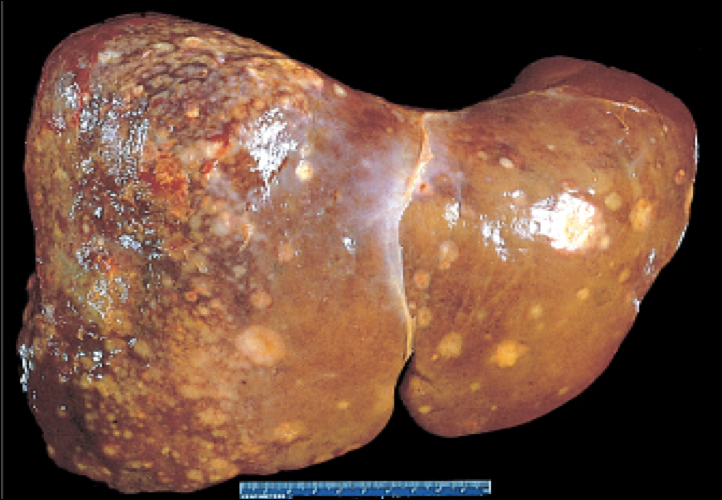 Angiosarcoma
Cirrhosis is present in 20% to 40% of cases. 
Risk factor: vinyl chloride1 and thorotrast2 exposure.
 Morphology
Pleomorphic endothelial cells with large hyperchromatic nuclei.
Giant cells in frequent mitosis and irregular anastomosing vascular channels.
Spindle shaped cells.
Hepatocellular Adenoma
Benign neoplasms developing from hepatocytes.
1- Substance used in plastic factories.
2- Radiocontrast agent ( no longer used).
Pancreatic Carcinoma
Introduction
It is carcinoma of the exocrine pancreas arises from ductal epithelial cells.
60% arise in the head of the gland.
15% in the body.
5% in the tail.
20% diffusely involves the entire gland. 
Diagnosed at an advanced stage, accounting for the high mortality rate2.
 Epidemiology 
It occurs in the 6th to 8th decade.
Blacks > whites.
Males > females.
Diabetics > non diabetics.
 Risk Factors
Smoking doubles the risk.
Long standing chronic pancreatitis and diabetes mellitus. 
Germ line mutations of the familial breast/ovarian cancer gene BRCA2 seen in 10% of cases arising in individuals of Ashkenazi origin1,
 Pathogenesis
Pancreatic cancer arises as a consequence of inherited and acquired mutations in cancer associated genes.
Four genes are most commonly affected by somatic mutations:
                                KRAS, CDKN2A/p16, SMAD4, and TP53
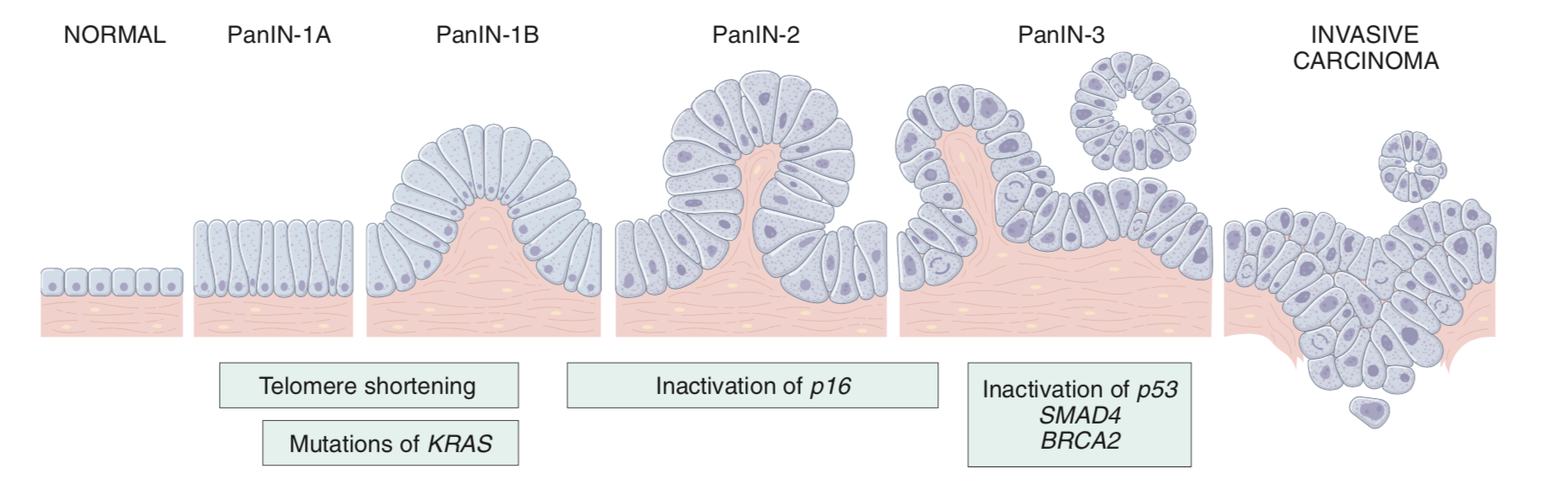 Robbins:
Progression model for the development of pancreatic cancer. It is postulated that telomere shortening and mutations of the KRAS oncogene occur at early stages, inactivation of the p16 tumor suppressor gene occurs at intermediate stages, and inactivation of the TP53, SMAD4, and BRCA2 tumor suppressor genes occurs at late stages. Note that while there is a general temporal sequence of changes, the accumulation of multiple mutations is more important than their occurrence in a specific order. PanIN, Pancreatic intraepithelial neoplasm. The numbers following the labels on the top refer to stages in the development of PanINs.
1- Because of familial marriage.
2- Tumor marker CK19.9
Pancreatic Carcinoma
Morphology
Macroscopic
Majority are ductal carcinoma.
Hard.
Stallete.
Gray-white.
Poorly defined masses.

Microscopic
Highly invasive.
Elicits an intense non-neoplastic host reaction 
called a "desmoplastic response".
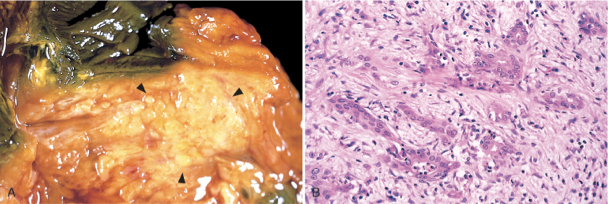 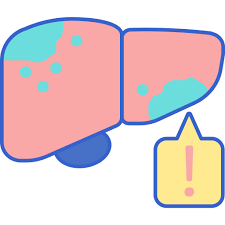 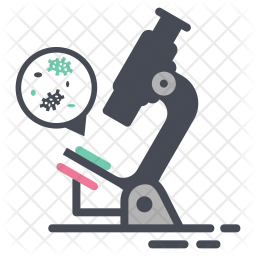 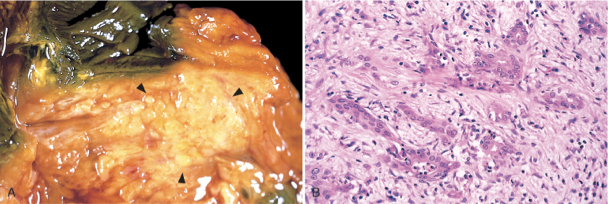 Metastasis
Lymph nodes
Distant
Peripancreatic.
Gastric.
Mesenteric.
Omental.
Portahepatic.
Lungs.
Bones.
Less common variants of pancreatic cancer include:
Acinar cell carcinomas.
Adenosquamous carcinomas.
Undifferentiated carcinomas with osteoclast-like giant cells.
Clinical Features
Jaundice.
Weight loss.
Pain.
Massive metastasis to the liver.
Migratory thrombophlebitis.
Summary
Hepatocellular carcinoma
Clinical feautures
Pathogenesis
Metastases
HBV
Ill-defined upper 
abdominal pain
Viral infection
Intrahepatic
HCV
Weight loss
Lymph node
Less common
Cirrhosis
Vascular Invasion
Malaise
Chronic alcoholism
Fatigue
Metabolic syndrome
Portal vein
Fullness
Food contaminants
IVC
Aflatoxins
Other conditions
Right side of heart
Elevated 
α-fetoprotein
Tyrosinemia
Hemochromatosis
Morphology
Prognosis
Microscopic
HCC

Well-differentiated  
Recognizable as hepatocytic 
bile pigment.

Poorly differentiated  
Pleomorphic.
anaplastic giant cells.
Small completely undifferentiated.

Fibrolamellar Carcinoma
Well-differentiated 
Polygonal.
Nests or cords.
parallel lamellae of dense collagen bundles.
Gross 
HCC
Large.
Bulky.
Greenish cast.
Small satellite noduLes
Microscopic
HCC

Death usually occurs from:
.Cachexia.
Bleeding.
Liver failure.
Rupture.

Fibrolamellar Carcinoma
Better prognosis .
It may be: 
  1) Unifocal 
  2) Multifocal
  3) Diffusely infiltrative 

Fibrolamellar Carcinoma
Single.
Large.
Hard “scirrhous”.
Fibrous bands
Summary
Quiz
Q1: Which of the following carcinomas is positive for alpha-fetoprotein?
Cholangiocarcinoma
Hepatocellular carcinoma
Pancreatic carcinoma
Angiosarcoma

Q2: Which of the following risk factors is associated with Hepatocellular Adenoma?
Thorotrast exposure
BRCA2 gene mutation
Sex hormone exposure
Diabetes 

Q3: One of the most common sites of metastatic tumor:
Colon​​
Brain
Pancreas
Bone

Q4: Fibrous Bands and dense collagenous bundles is present in:
Cholangiocarcinoma
Pancreatic carcinoma
Esophageal carcinoma 
Fibrolamellar carcinoma

Q5: Which of the following is not from the morphology of angiosarcomas?
Pleomorphic endothelial cells
Dense collagen bundles
Spindle shaped cells
Giant cells
Q6: Which of the following carcinomas has a scirrhous gross morphology? 
Intrahepatic cholangiocarcinoma
Pancreatic carcinoma
Hepatoblastoma
Fibrolamellar carcinoma

Q7: What is a characteristic feature of pancreatic carcinomas? 
Elevated levels of alpha-fetoprotein 
Desmoplastic response
Tree-like tumor mass
Dense collagen bundles

Q8: What carcinoma has the highest mortality rate?
Fibrolamellar carcinoma 
Cholangiocarcinoma
Pancreatic carcinoma
Esophageal carcinoma

Q9: Which of the following genes is not from the four commonly mutated genes in pancreatic carcinomas?
P21
TP53
SMAD4
KRAS
Q1: B
Q2: C
Q3: A
Q4: D
Q5: B
Q6: D
Q7: B
Q8: C
Q9: A